Вступление Менеджмент
Работа  Никишиной Полины 
МНД-11
Что такое менеджмент ?.
Менеджер: человек, который никогда не откладывает на завтра то, что может поручить кому-либо сегодня.
Луиза Бун
Термин «менеджмент» происходит от английского «management», что буквально переводится "руководство, управление". Существует несколько понятий менеджмента:

   

    
   
    1. Менеджмент – это, прежде всего наука2. Менеджмент – это и сам процесс управления
    3. Менеджмент – это искусство управления.
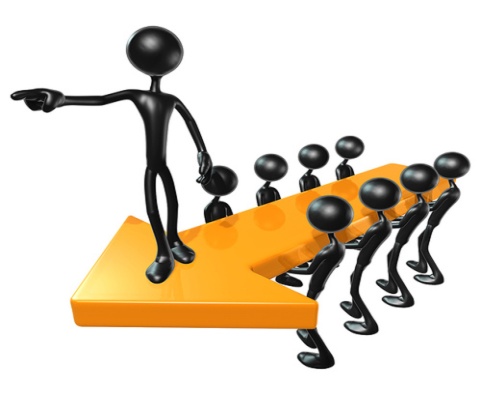 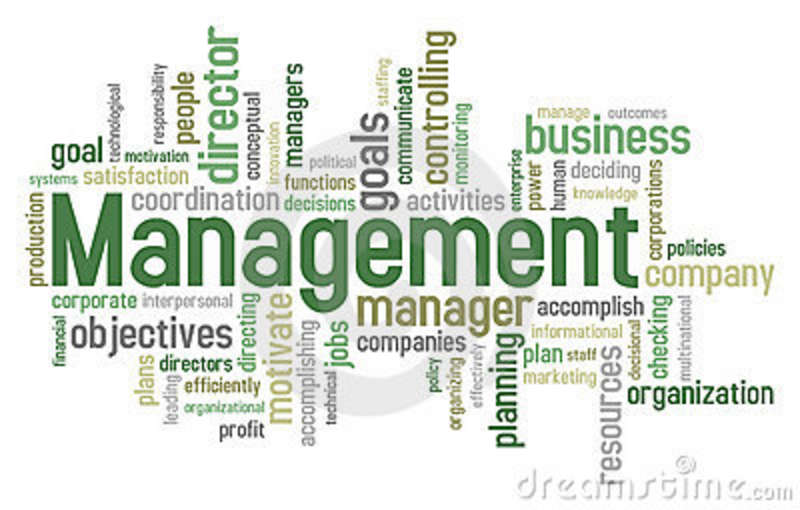 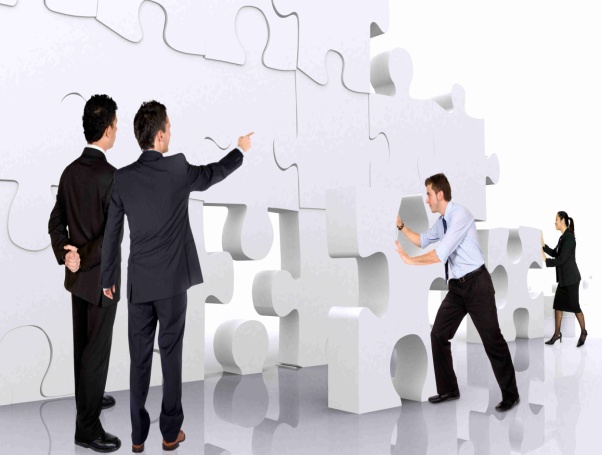 Работа моей мечты                Какая она?
Что же нужно делать, что бы    иметь работу своей мечты ?
Верить в свои силы
 Быть инициативным 
 Расставить приоритеты 
 Сосредоточиться на целях, ведущих к успеху
Не падать духом при неудачах 
Действовать !
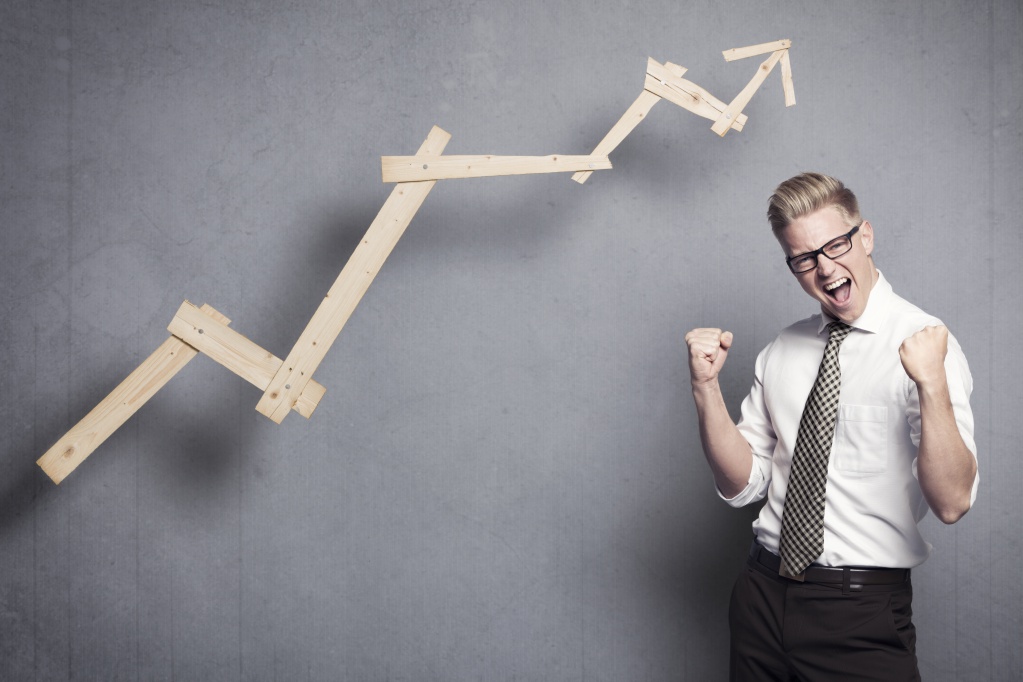 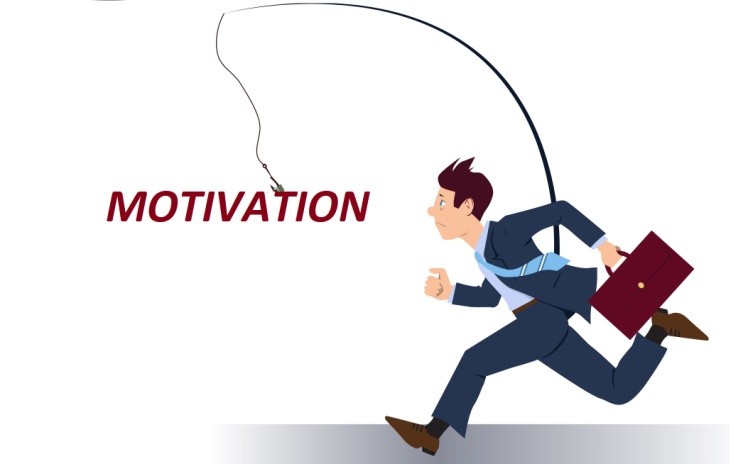 Кем я себя вижу после окончания  университета ?
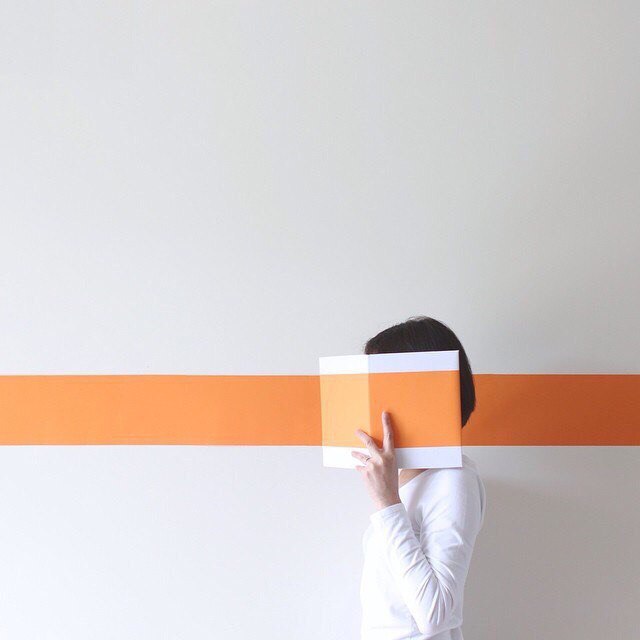 Будущее нигде не записано. Оно в твоих руках!
        
                           Эрин Моргенштерн «Ночной цирк»
Мое жизненное кредо:
Спасибо за внимание!